Novel CI-Backoff Scheme for Real-time Embedded Speech Recognition
Tao Ma                                     Michael Deisher
Mississippi State University       Intel Corporation

March 17, 2010
ICASSP 2010, Dallas Texas, USA
Results
New method to reduce LVCSR computation and memory bandwidth 
Modifies HMM state likelihood computation
Selected triphone state scores computed several frames ahead
Monophone state scores substituted for missing scores
On Wall Street Journal 20,000-word LVCSR task
Compared with assembly optimized Sphinx3
58% reduction in memory bandwidth
23% reduction in execution time
Negligible increase in word error rate
Speech Recognition on Embedded Devices
Need / Benefit
Text entry is difficult on small devices
Mobility creates true eyes busy / hands busy situation (safety, convenience)
Constraints
Size, portability limit space for keyboard
Computation and memory bandwidth limited by battery life
Speech interface has potential to improve safety and usability of smartphone, PDA, GPS, …
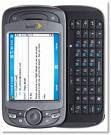 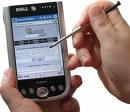 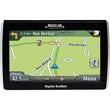 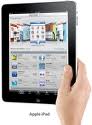 HMM-Based Speech Recognition
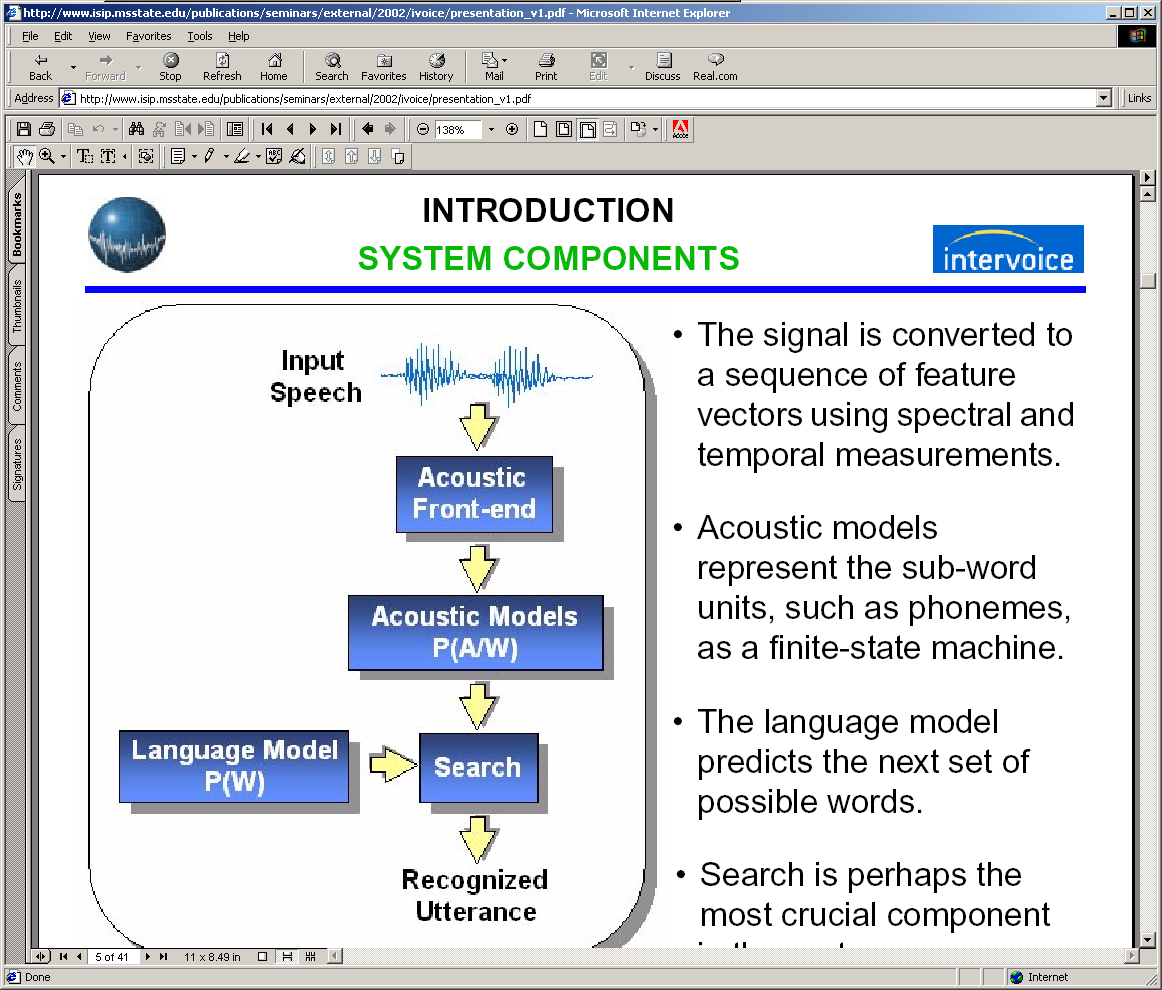 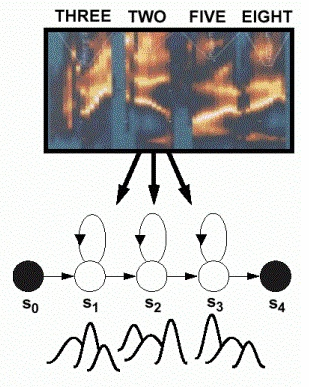 Bayesian  based approach for speech recognition system
HMM with continuous density Gaussian mixture model
Challenges of HMM-Based LVCSR on Embedded Devices
Desire quick response time, low thermal design power, long battery life
Minimal impact on accuracy and delay
But HMM computation time and memory bandwidth may be large
GMM takes 70-80% processing time

(Important to optimize GMM!)
Gaussian mixture model
GMM
“ay”
x
x
1
1
x
x
2
2
x
x
3
3
.
.
.
.
.
.
x
x
n
n
Feature
Scoring
Scoring
PDF of continuous density GMM:


Diagonal covariance: 2MK+M parameters
Practical system: logarithm of f(x)


Acoustic models could be as large as 50MB with no compression
Backing Off to CI Models
Acoustic models:
~40 context-independent (CI) monophone HMMs
<403 (64, 000) context-dependent (CD) triphone HMMs
Example - for “Mike” (m ay k):  ay versus m-ay-k
Even after state-tying, there are still 8000 GMMs
Lee proposed CI-backoff using a threshold
vs.
CI-states
CD-states
Substituting CI for CD scores would save computation and memory bandwidth
A New Selection Schemebased on GMM Score Pre-Computing
Investigation leads to an effective backoff rule:
Mathew and Choi independently proposed pre-computing tied state scores
Pre-computing scores of N frames could potentially reduce memory bandwidth by N times
Problem:  conflicts with “deactivation” of tied-states
Our observations: active states tend to stay active
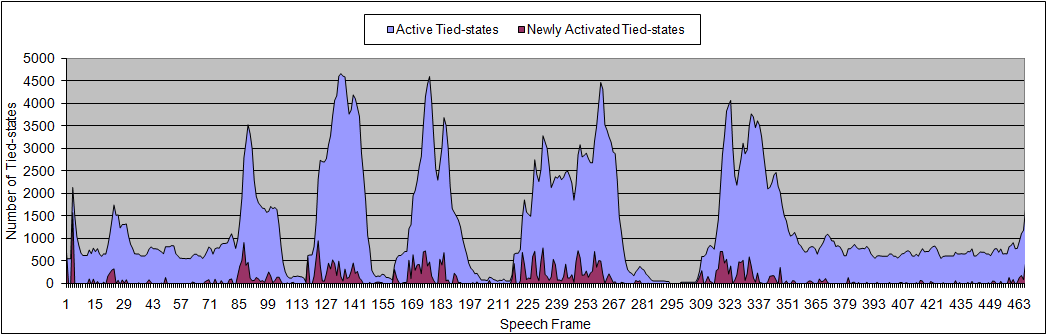 A New Selection Schemebased on GMM Score Pre-Computing
Three possibilities:
C1:  active state remains active in next frame
C2:  active state becomes inactive
C3:  inactive state becomes active

|C2| + |C3| << |C1|   pre-computing beneficial
|C3| >> 1   benefit reduced
must load params and compute new scores

Idea:  use CI scores in place of CD scores for C3
Experimental Setup
Speech Corpus: Wall Street Journal 20,000 words
Recognizer: CMU Sphinx3 revision 0.7
39mfcc, 8000 tied states, 16-mixture GMM
Hardware: Atom Z530 @ 1.6 GHz
533 MHz front side bus
1GB DDR2 RAM
512 KB L2 cache
Performance Analyzer: Intel® VTuneTM
Experimental ResultsFour Cases
No optimization (“None”)
Baseline original Sphinx3 revision 0.7
SIMD
GMM computation optimized with SIMD vector instructions
Intel® Integrated Performance Primitives (IPP)
Precomp (includes SIMD)
Pre-compute GMM scores, store in score buffer
Backoff (includes SIMD and Precomp)
Proposed buffer-based CI Backoff scheme
Experimental ResultsAverage Processing Time
Average processing time as a percentage of speaking time for WSJ20k task versus optimization method.
Experimental ResultsMemory Bandwidth
Average memory bandwidth (bars) and cache misses per instruction (line) versus optimization method.
Experimental ResultsWord Accuracy
Word accuracy on WSJ20k task versus optimization technique
Summary and Conclusions
“SIMD” reduces execution time, increases bandwidth
“Precomp” reduces bandwidth to original level
execution time reduction offset by overhead of computing the missing state likelihood scores
“Backoff” reduces memory bandwidth by 58% and execution time by 23%
Recognition accuracy deceased by 0.4%
Recognition latency increased by 3 frames or 30 msec
The reduced memory bandwidth and computation is expected to decrease thermal design power and improve response time for embedded speech recognition applications.
Thank you!
Questions?
Speech Recognition on Embedded Devices
Embedded Devices:
	- Small screen, mini keyboard, with limited computation power
	- Speech interface has great potential to improve the usability of smartphone, GPS, and PDA, etc.
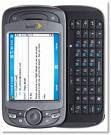 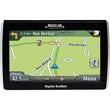 Speech Recognition
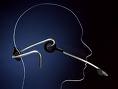 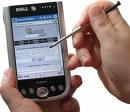 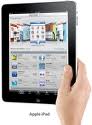 GMM Optimization Techniques
VQ-based Gaussian Selection
	-Bocchieri 2001 IEEE Trans SAP, MSFT’s research engine, IBM PPC405LP
	-Core computations still sum-of-squared difference, log addition



	-Gaussian selection eliminates irrelevant mixtures, saves log-adds (Mixture scores compared to adaptive threshold)
dist
VQ
map
to
tied
states
select
store
NxM
scores
39-dim
feature
vectors
dist
VQ
dist
VQ
Our Proposed Scheme: buffer-based CI Backoff
Algorithm:

Buffer N speech (or equivalently speech feature vector) frames
For each CD tied-state
If associated with an active HMM state and previous frame’s score exceeds a fixed “precompute” threshold
pre-compute scores for all N frames and store in “cache”
add to active state mapping table
Otherwise, add to inactive state mapping table
For each CI tied-state pre-compute scores for all N frames and store in “cache”
For each of the N frames
For tied-state scores associated with active HMM states
If score is available in score cache, copy to score buffer using mapping table
Otherwise copy corresponding CI tied-state score to score buffer using mapping table
For tied-state scores not associated with active HMM states, copy corresponding CI tied-state score to score buffer using mapping table
Perform one step of Viterbi search with scores from score buffer
Repeat steps 1 through 4
Our Proposed Scheme: buffer-based CI Backoff
Active CD GMM
Score cache
Block Diagram
buffer speech frames
Find Active
Models
Precompute
Active CI GMM
Score cache
model
parameters
Mapping
Table
Acoustic / Language Model Search
References
[1] Huang et al., “Spoken Language Processing: A Guide to Theory Algorithm and System Development”, 2001.
[2] J. Cai, G. Bouselmi, Y. Laprie, J. Haton, “Efficient likelihood evaluation and dynamic Gaussian selection for HMM-based speech recognition”, Computer Speech and Language, Volume 23 ,  Issue 2 pp.147-164, April 2009.
[3] Srivastava, S, “Fast Gaussian Evaluations in Large Vocabulary Continuous Speech Recognition.” Master’s Degree Thesis, Department of Electrical and Computer Engineering, Mississippi State University, December 2002.
[4] Lin, E., et al., “A 1000-Word Vocabulary, Speaker-Independent, Continuous Live-Mode Speech Recognizer Implemented in a Single FPGA”, FPGA’07, Monterey, CA, USA, Feb. 2007.
[5] A. Lee, T. Kawahara, K. Shikano, “Gaussian Mixture Selection using Context-independent”, Proceedings of ICASSP, 2001.
[6] B. K. Mathew, A. Davis, Z. Fang, “A Low-Power Accelerator for the SPHINX 3 Speech Recognition System”, International Conference on Compilers, Architecture and Synthesis for Embedded Systems (CASES), 2003.
[7] Y.-K. Choi, K. You, W. Sung, “FPGA-Based Implementation of a Real-Time 5000-Word Continuous Speech Recognizer”, EUSIPCO, 2008.
[8] Bocchieri, Mak, “Subspace distribution clustering Hidden Markov Model”. IEEE Transactions on Speech and Audio Processing. pp. 264-275., 2001.
[9] Chan, A., Sherwani, J., Ravishankar, M., Rudnicky, A, “Four-layer categorization scheme of fast gmm computation techniques in large vocabulary continuous speech recognition systems”, Proceedings of INTERSPEECH, pp. 689-692., 2004.
[10] Bocchieri, E., “Vector Quantization for the Efficient Computation of Continuous Density Likelihood,” Proc. ICASSP, Vol. 2, pp. 692-695, 2003.
[11] Paul, D. B. and Baker, J. M., “The design for the wall street journal-based CSR corpus,”  Proc. Workshop on Speech and Natural Language, Harriman, New York, Human Language Technology Conference, Feb. 1992.
[12] Lee, K.F., “Large-Vocabulary Speaker-Independent Continuous Speech Recognition:  The SPHINX System,” Ph.D. dissertation, Carnegie-Mellon University, April 1988.
[13] CMU Sphinx 3, http://cmusphinx.org/.
[14] Intel® Integrated Performance Primitives for Intel® Architecture: Reference Manual Volume 1: Signal Processing, Doc. No. A24968-023US, August 2008.